Краевое государственное бюджетное  образовательное учреждение начального профессионального образования 
«Профессиональный лицей №39»
Направления развития предприятий общественного питания города Яровое
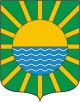 Яровое 2014
Вебер Кристина 
обучающаяся по профессии Повар, кондитер
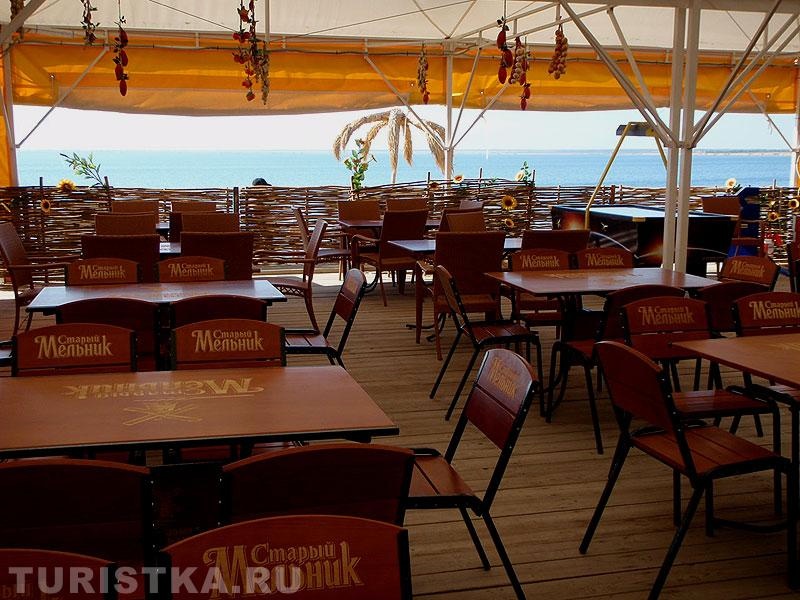 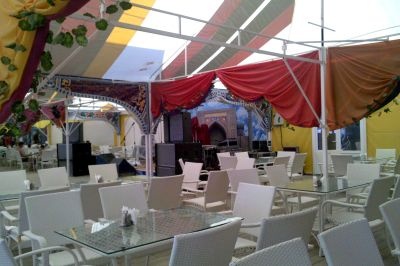 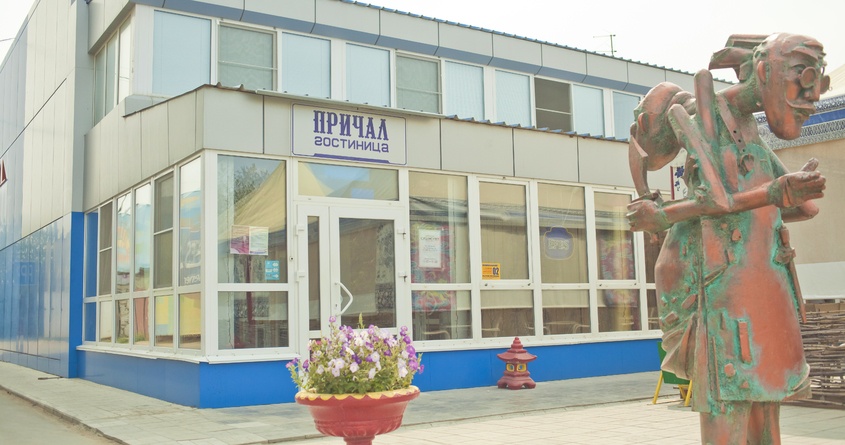 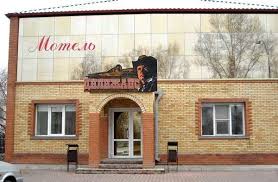 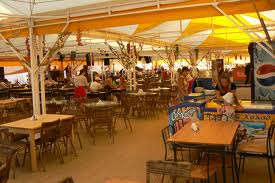 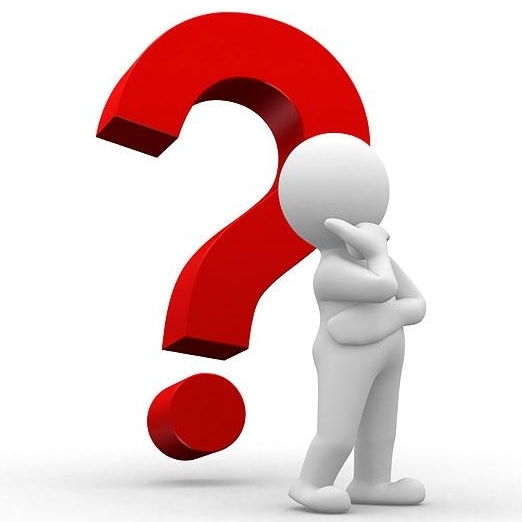 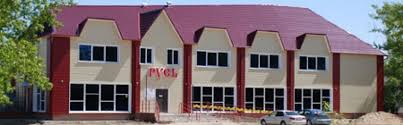 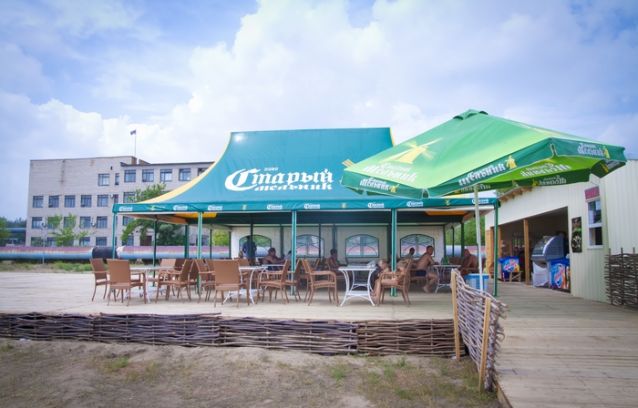 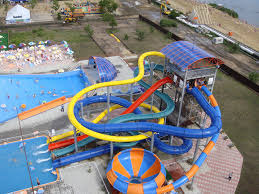 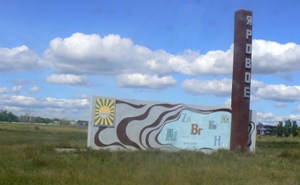 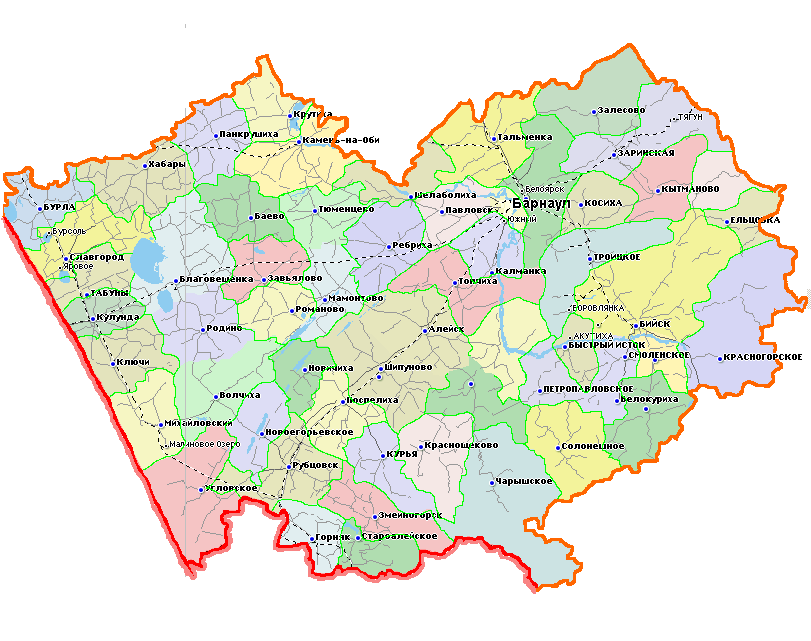 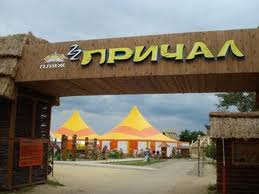 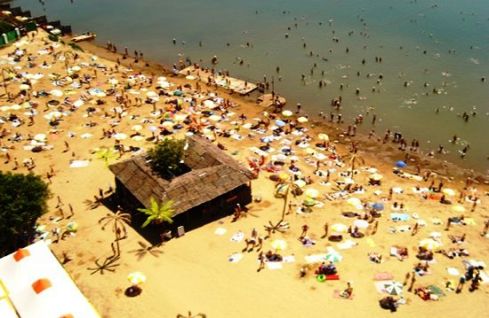 Структура ПОП г.Яровое
Национальная кухня
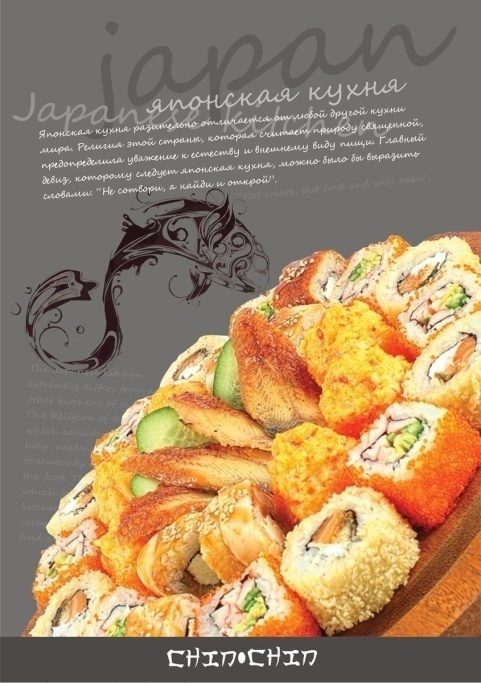 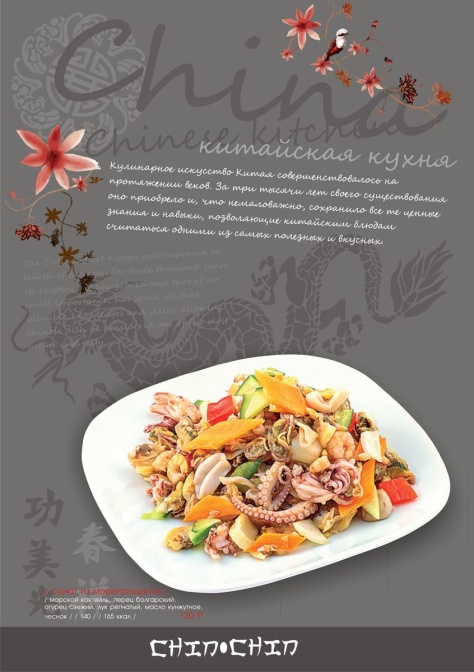 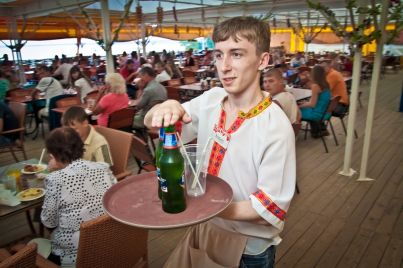 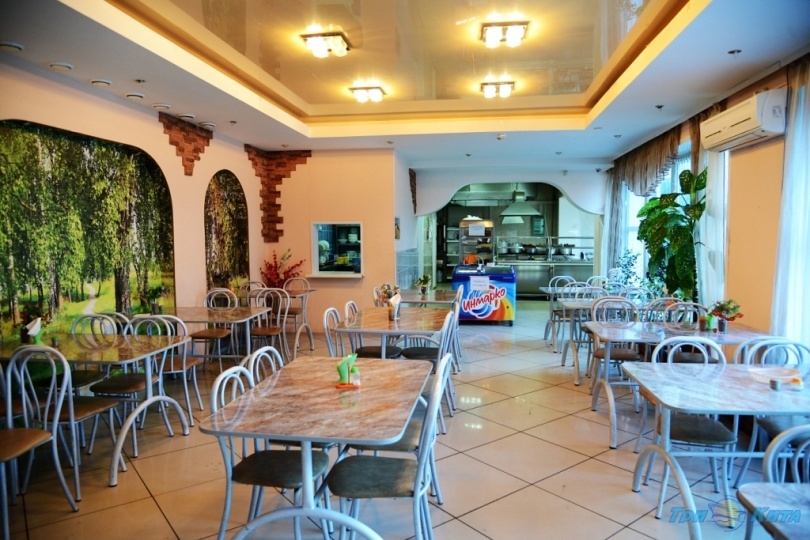 Быстрое питание
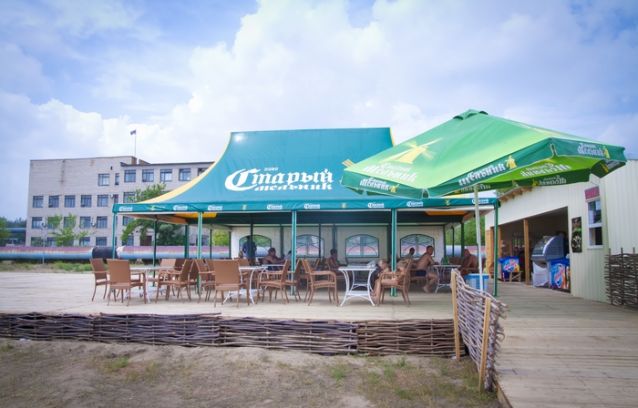 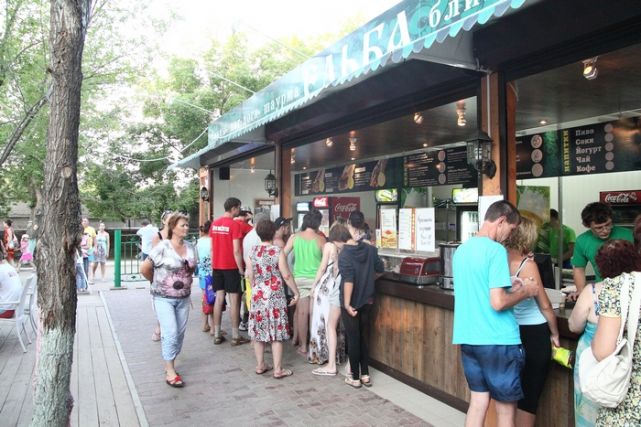 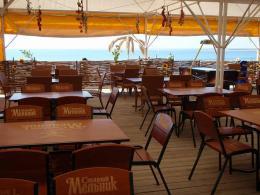 Молодёжное кафе
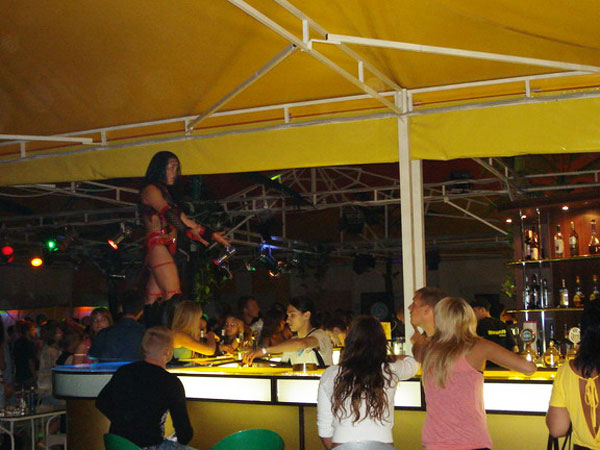 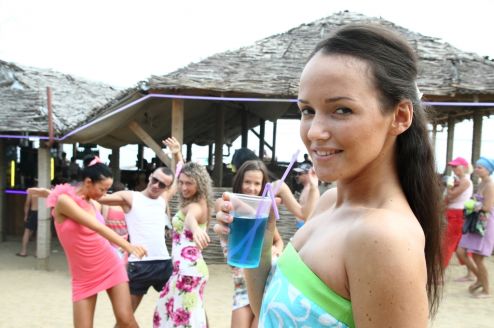 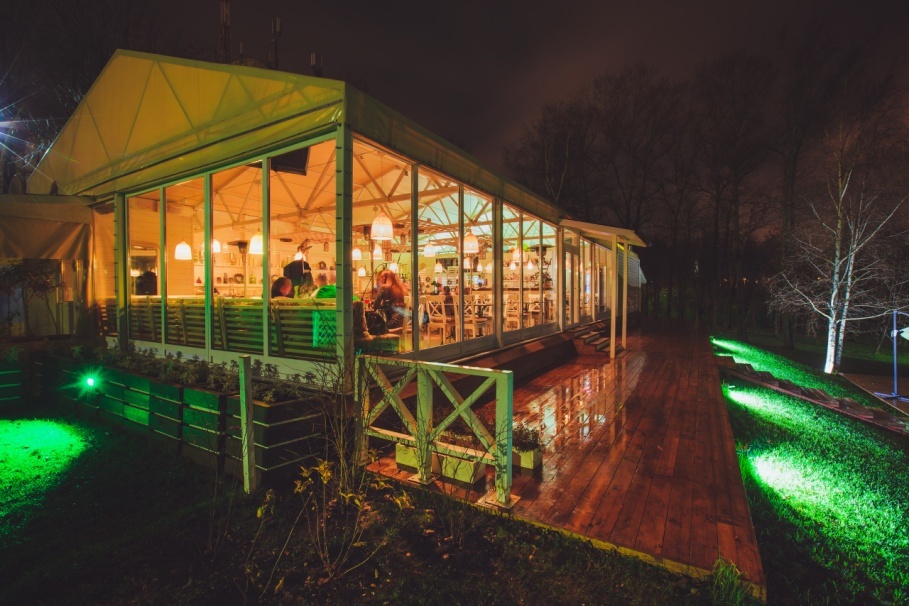 Современное оборудование
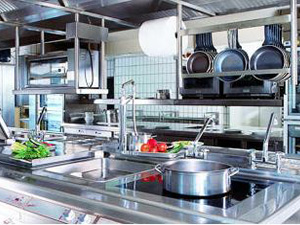 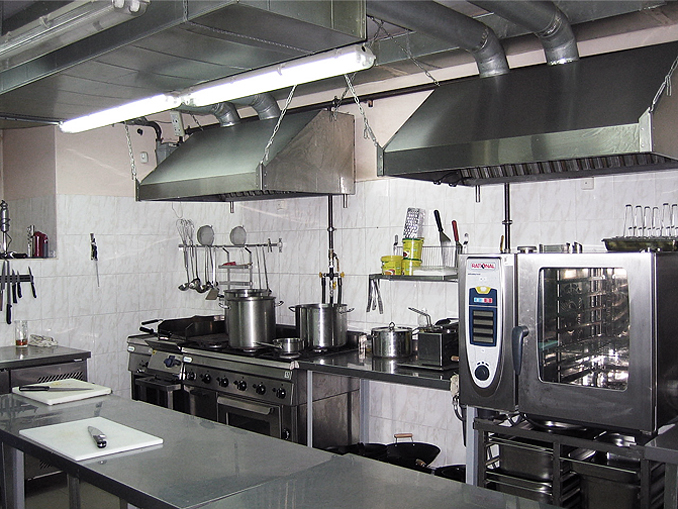 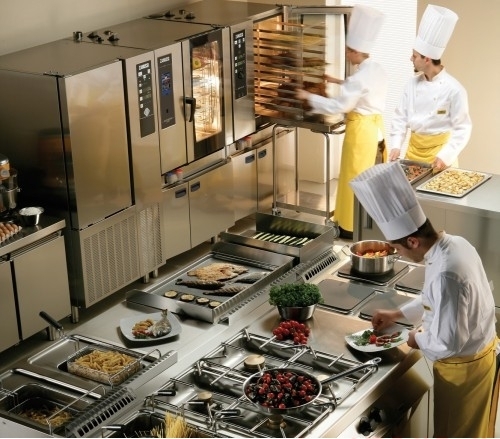 Базовая площадка лицея
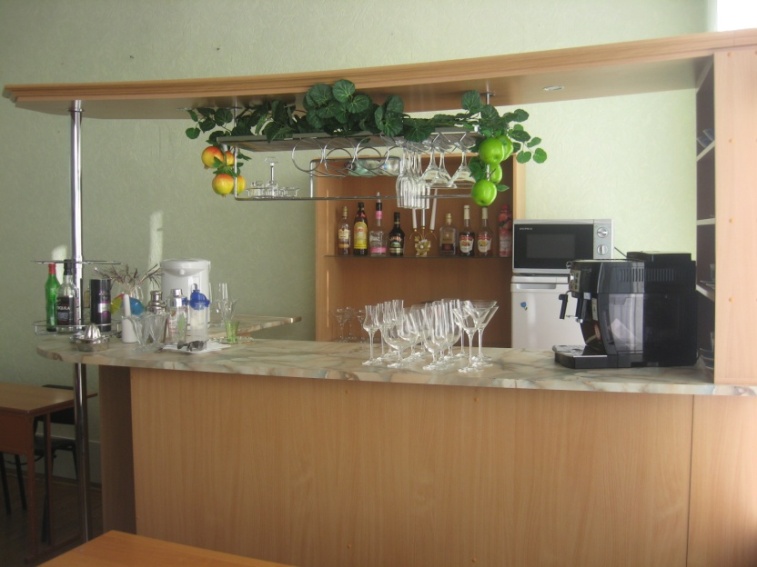 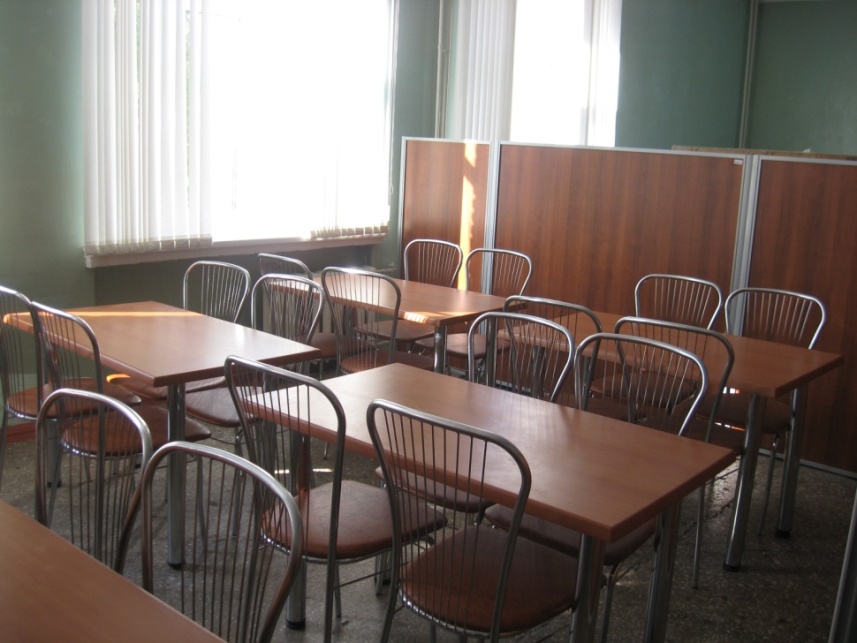 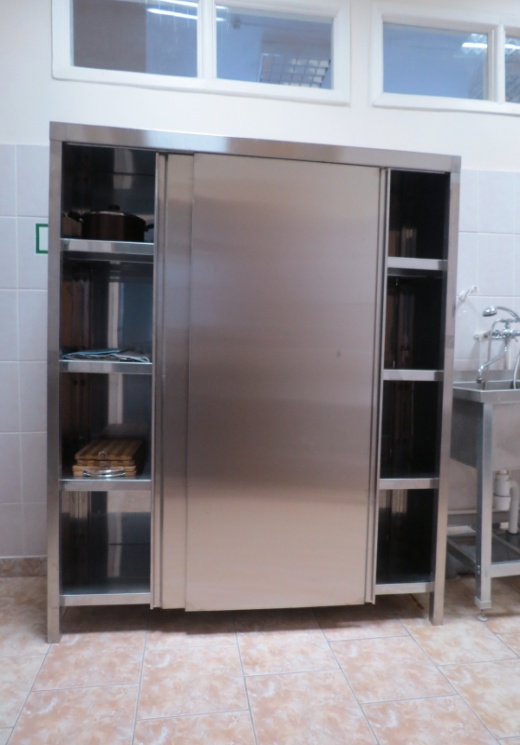 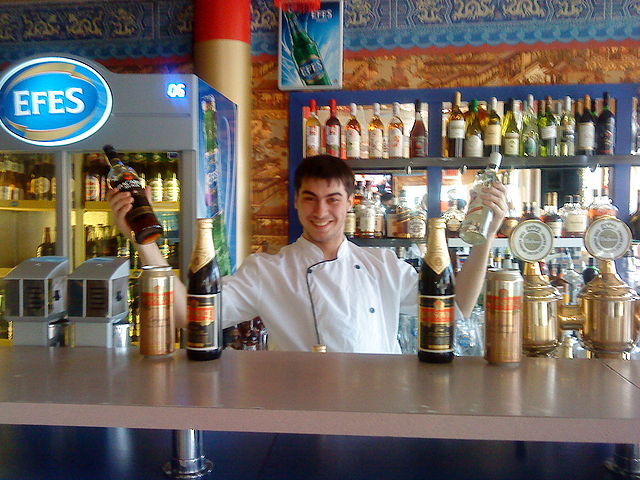 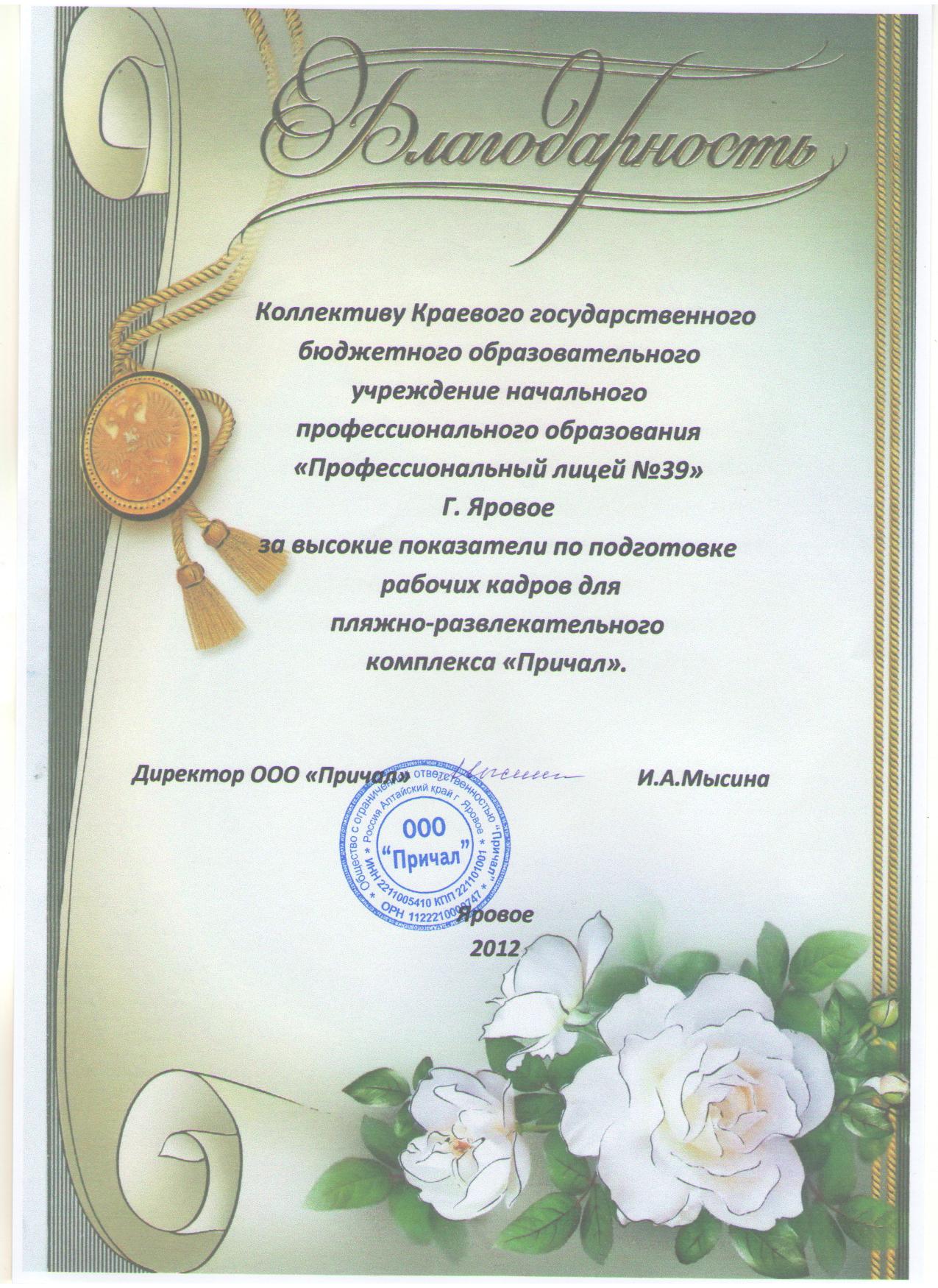 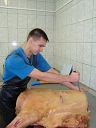 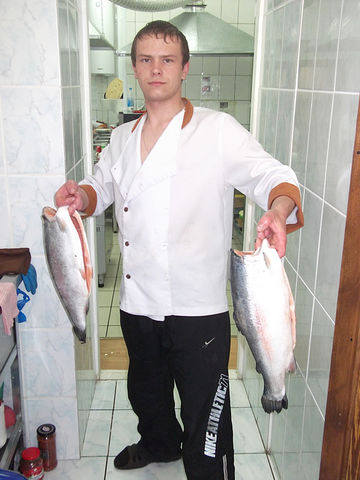 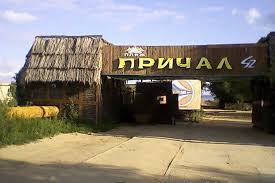 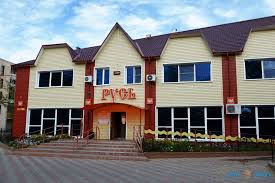 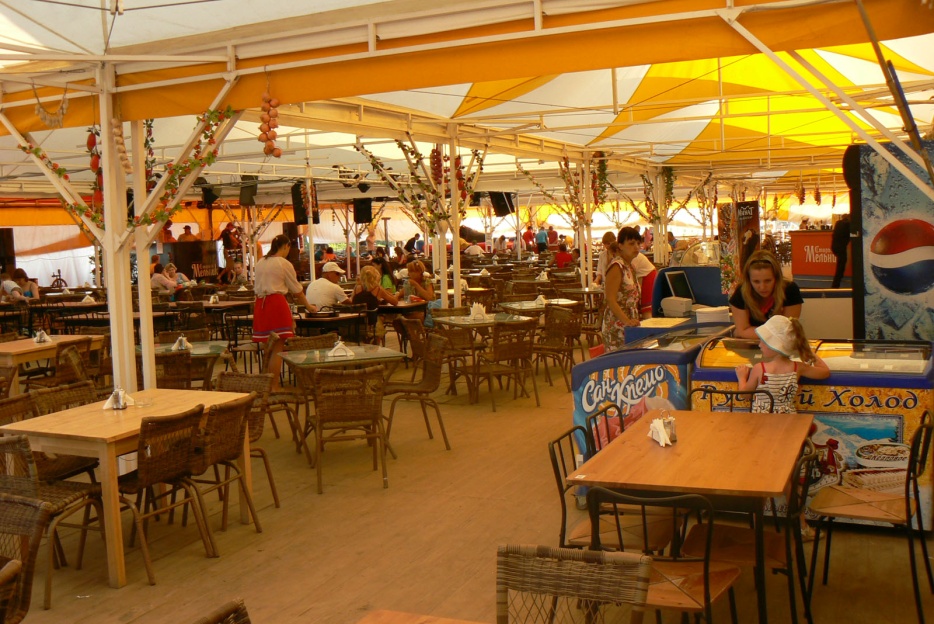 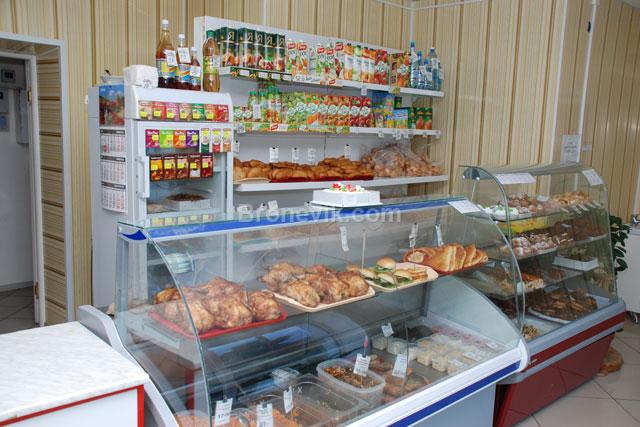 Краевое государственное бюджетное  образовательное учреждение начального профессионального образования 
«Профессиональный лицей №39»
Вебер Кристина
обучающаяся по профессии Повар, кондитер
Руководитель Яровая И.В.
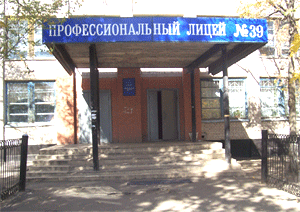 Яровое 2014